وزارة التعليم العالي والبحث العلمي                                                                        الجامعة ألمستنصرية
كلية التربية الأساسية -  قسم الرياضيات
الإرشاد الجامعي
إعداد
م.د. غسان رشيد الصيداوي
مفهوم الارشاد
-
وينظر للإرشاد على انه فهم الطالب فهما هادفا ومساعدته على ان يكون قادراً على معالجة مشكلاته بنفسه.
 والارشاد عملية يدعو اليها وجود هدف معين، ووسيلة لتحقيقه . و عملية مشاركة ومعاونة متبادلة بين شخصين او اكثر.
 والارشاد عملية تقوم مباشرة  بين شخص وآخر وفيها يساعد احد الطرفين الآخر على زيادة فهمه لمشكلاته وقدرته على حلها وهو ابعد من كونه نصحاً.
 ولكي يكون الارشاد فعالا يجب ان ينظم على اساس واقعي من الاخذ والعطاء وفي جو من الثقة والتفاهم المتبادلين .
وعلى الرغم من دور الارشاد المهم الا انه لا يتعدى كونه خدمة من خدمات التوصية والارشاد كعملية يصبح اداة رئيسية لمساعدة الطالب على مواجهة مشكلاته ولكن ليست الاداة الوحيدة لذلك.
ويهدف الارشاد الى:
1- تحسين التكيف الاجتماعي.

2- حل الصراع الذي يعاني منه الطالب.

3- جعل الطلبة قادرين على التميز الذاتي لاستقصاء مشكلاتهم.

4- جعل الطلبة مستبصرين بدوافعهم ومسيطرين عليها.
العلاقة بين الارشاد والعلوم الأخرى
1ـ العلاقة بين الارشاد وعلم النفس:-
علم النفس يدرس السلوك في حالات السواء والانحراف وهو اهم المواد التي يدرسها المرشد في اعداده مهنياً.
2ـ العلاقة بين الارشاد وعلم الاجتماع:-
يهتم علم الاجتماع بدراسة سلوك الفرد والجماعة، وتعد مفردات علم الاجتماع محاور اساسية في اعداد المرشد، فالصلة وثيقة بينهما لاهتمام كل منهما بالسلوك الاجتماعي.
3ـ العلاقة بين الارشاد والتوجيه:-
ان التوجيه سابق للإرشاد وان الارشاد يتميز بكونه علاقة بين فردين احد اقطابها المرشد والقطب الآخر المسترشد بينما التوجيه عبارة عن علاقة بين الموجه وبضعة افراد والارشاد فرع من فروع التوجيه.
4ـ علاقة الارشاد بالتعلم:-
ان الفروق بين التعليم والارشاد تكاد تكون ضئيلة جداً ومنها ان المرشد في الجلسة الارشادية لا يعرف مسبقاً حاجة الشخص وما يجب ان يفعله لمساعدته بينما المعلم يدرك مسبقاً ماذا يجب ان يقوم به اثناء التدريس.
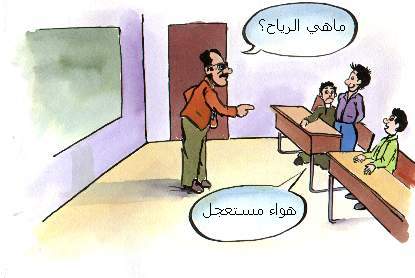 المعلومات اللازمة لعملية الارشاد
1ـ اهمية المعلومات:
ان توافر هذه المعلومات لدى المرشد يقود الى اعطائه الفرصة في فهم وتفسير سلوك المراجع وتحديد مشكلته.
2ـ عملية جمع المعلومات:-
هناك شروط لابد من مراعاتها في جمع المعلومات منها:
أـ ان تكون شاملة.
ب ـ الدقة والموضوعية.
جـ ـ العوامل والاعراض المسببة للسلوك.
د ـ تنظيم المعلومات.
هـ ـ التأكد من المعلومات.
وهناك معلومات عامة ومنها الجنس ذكر وانثى وتاريخ ومحل الولادة ومرحلة نمو المسترشد وعنوانه.

والمؤسسة التعليمية والحالة الاجتماعية والتحصيل الدراسي والديانة والجنسية وعدد الاخوة والاخوات والتسلسل بين افراد الاسرة.
وهناك معلومات او بيانات شخصية عن بناء الشخصية دينامياً ووظيفياً بتوفير المعلومات الجسمية والعقلية والاضطرابات النفسية التي تعرض لها.
3ـ وسائل جمع المعلومات:-

أـ السجل التراكمي:
سجل مكتوب يجمع ويلخص المعلومات التي جمعت عن الفرد بكافة الطرق والوسائل في شكل متجمع تتبعي او تراكمي وفي ترتيب زمني.

ب ـ دراسة الحالة:-
وتعني جمع المعلومات عن الحالة وقد تكون الحالة فرداً او جماعة او اسرة تجمع حولها المعلومات وتحلل بدقة وتبحث بشمولية عناصر حياة المراجع وتتضمن معلومات عن المراجع واسرته ومعلومات عن شخصيته وصحته ومعلومات عقلية ومعرفية وعن جوانب الذكاء والقدرات لديه والمشكلات الدراسية التي يعاني منها.
جـ ـ السجل القصصي:-
يتم تسجيل الواقعة السلوكية وقتيا ويتم اعداده بشكل مباشر في المكان والزمان الذي حدثت فيه الواقعة السلوكية وبذلك فان تحديد المكان والزمان ضروريان.
ويتضمن السجل القصصي وصف السلوك بايجابياته وسلبياته وان التسجيل لفظياً او بالكتابة بشكل مختصر.

د ـ السيرة الذاتية (السيرة الشخصية):-
هي تقرير ذاتي يكتبه المراجع عن نفسه بنفسه وتتضمن الجوانب الشعورية فقط عن حياة المراجع مثل حياته في الماضي والحاضر وتاريخه الشخصي والاسري والتعليمي والخبرات والاهداف والخطط المستقبلية وفلسفته في الحياة واسلوب حل مشكلاته.

هـ ـ الاختبارات:
عينة من المنبهات تثير استجابات معينة في مواقف نظرية عوضاً عن التعامل مع المواقف العقلية ويستخدم الاختبار مع الوسائل الاخرى.
وـ الملاحظة:-
تعني مشاهدة الباحث على الطبيعة لجوانب سلوكية او مواقف حياتية في الجامعة أو المجتمع وتسجيل ما يلاحظه بدقة ثم يربط بين ما يلاحظه وبين البيانات المستخلصة من أدوات أخرى.

ز ـ المقابلة الإرشادية:-
المقابلة هي تلك العلاقة الديناميكية بين شخصين المرشد والمراجع والتي تحقق خلالها عمليات الإرشاد النفسي والتربوي والمهني.
وللمقابلة أنواع منها المقابلة القصيرة والمقابلة الطويلة، وهناك المقابلة المقننة وتستخدم أسئلة محددة والمقابلة الحرة وهي تسمح بملاحظة التعابير الاسقاطية في حركات المراجع وعاداته في الكلام وتخلف جواً تلقائياً للتفاعل بين المراجع والمرشد.
ولابد من معرفة بعض المعلومات عن المراجع وعن المشكلة وتحديد اهداف المقابلة وفي ضوئها يتم تحديد المعلومات المطلوب الحصول عليها وكذلك تجديد نوع المقابلة مقننة أم حرة وتحديد الأسئلة وتحدد موعد المقابلة زماناً ومكاناً وكذلك تحديد أدوات التسجيل المسجل أو القلم والدفتر.
اولاً: بالمقابلة:
ينبغي الترحيب بالمراجع والاهتمام به والتحدث في موضوعات عامة مسبقة والتعرف على بعض السمات البارزة في شخصية المراجع ومدى استعداده للتعاون من خلال سلوكه وكلامه وملامح وجهه.


ثانياً: تحقيق اهداف المقابلة:
بدء المرشد بموضوع ـ المشكلة ـ بمجرد شعوره بالثقة والالفة ثم ينشغل من المقدمة الى الموضوعات الرئيسية بالتدريج ومحاولته الاستماع الى رأي المراجع في المشكلة والجهود المبذولة في حلها كما ان على المرشد توجيه الاسئلة وكأن المشكلة هي مشكلة الشخصية والابتعاد عن الاسئلة الايحائية او التي فيها نوع من السخرية او الإدانة والبدء بالأسئلة العامة ثم الدقيقة وان يتقبل كل ما يطرحه المراجع وان يبتعد عن إصدار الاحكام لما يطرحه المراجع وعلى المرشد ملاحظة سلوك المراجع وحركاته وانفعالاته.
ثالثاً: إنهاء المقابلة:
وتتم من خلال تسجيل المقابلة ضماناً للدقة وتكون عملية إنهاء المقابلة بالتدريج.
الطرق التي يجب أن يتبعها المرشد في أثناء جلسات المقابلة الإرشادية وهي:

1ـ الصمت: يؤدي الصمت دوراً مهماً يختلف عن دور الكلام نفسه ويؤدي الى نفس النتائج التي يؤديها الكلام فيجب على المرشد أن يصغي إلى ما يتحدث عنه المراجع.

2ـ إظهار التقبل: قد يتطلب موقف المقابلة وفي أثناء حديث المراجع أن يظهر المرشد تقبله للحديث الذي يصغي إليه والإيحاء بالرأس أو الابتسامة أو ترديد كلمة معينة ثم نعم أو واضح في مواقف يتطلع بها المراجع إلى المرشد ليرى مدى استجابة المرشد له.

3ـ إعادة أقوال المراجع: إن إعادة أقوال المراجع شيء من التنسيق يؤدي نفس النتائج التي يؤديها الصمت والتقبل فهي تؤكد للمراجع متابعة المرشد لحديثه وفهمه له.

4ـ التوضيح: يساعد المرشد المراجع في التفكير بوضوح دون أن يشعر بضغط لان يعيد صياغة حديثه بأشكال أخرى أو اتجاه معين.
5ـ التلخيص: في ختام كل جلسة بعد ان انتهى المراجع من عرض مشكلته وانفعالاته يلخص المرشد له ما قاله حتى يتمكن المراجع من فهم مشكلته بشكل موجز.

6ـ التأييد: بعد ان يفهم المراجع مشكلته وجوانبها قد تتضح له بعض الملاحظات الايجابية بصدد بعض الحلول العملية فيجب على المرشد ان يشجعه كلياً ويتابعها بالمناقشة.

7ـ الاسئلة العامة: على المرشد ان يوجه اسئلة محفزة للكلام او على شكل اسئلة اقتراحية مثل:
   ـ ما هي المشكلة.
   ـ ماذا تقصد بكذا.

8ـ التحليل المؤقت: بعد ان تتضح المشكلة للمراجع قد يحاول المرشد توجيه بعض الاسئلة والغاية منها عرض رأيه عن المشكلة او عرض حل من الحلول بشكل غير مباشر كان يقول ما هو رأيك بالعمل الفلاني.

9ـ اتخاذ القرارات: تتصل مسالة اتخاذ القرارات بمشكلة المعلومات والنصائح فقد يحتاج الطالب الى بعض المعلومات عن انفسهم او عن ظروف البيئة التي يعيشون فيها، وبإمكانه استخدامها في تحقيق الاستبصار الذي يمكنه الوصول الى القرارات.
نماذج من بعض المشكلات التي يعاني منها الطلبة:
1ـ طالب يعاني من عدم القدرة على مناقشة الاساتذة في قاعة الدرس.
2ـ طالب آخر يعاني من عدم قدرته على الاختلاط مع زملائه الآخرين.
3ـ طالب يشاكس في قاعة الدرس ويعاني من عدم قدرته على ضبط انفعالاته والضحك بشكل مستمر.
انتهت المحاضرة
شكرا لاطلاعكم
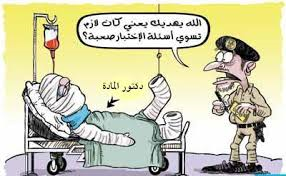 نشاط فردي
إذا كنت في موقع المسؤولية كمرشد تربوي في إحدى المؤسسات التعليمية ،فما هو ألشئ المفضل لديك عمله أولا؟ولماذا؟